Радуга
Стою и радуюсь: Радуга, радуга! Полоса - к полоске, Линия - к линии: Желтая, зеленая, красная, синяя… 
Мне сказали, будто это – Все из солнечного света. Если вместе их смешать, Будет просто свет опять. 

                      И.Векшегонова
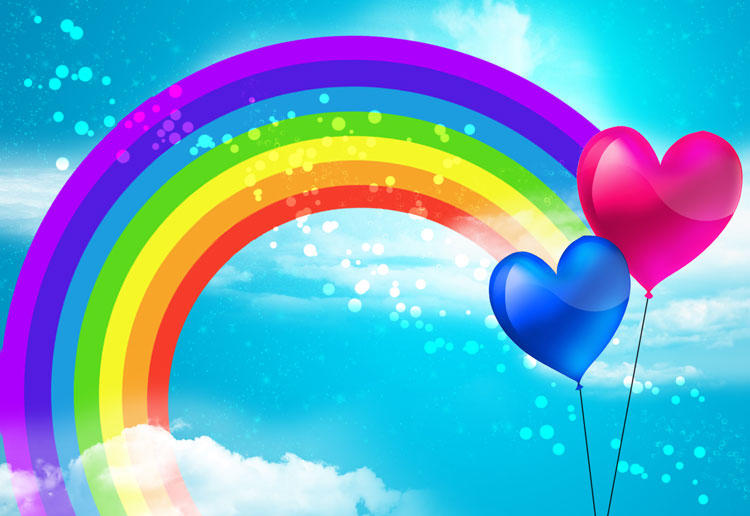 Радуга возникает из-за того, что солнечный свет преломляется и отражается капельками воды (дождя или тумана), парящими в атмосфере. Эти капельки по-разному отклоняют свет разных цветов
Цветов у радуги
Семь цветов радуги
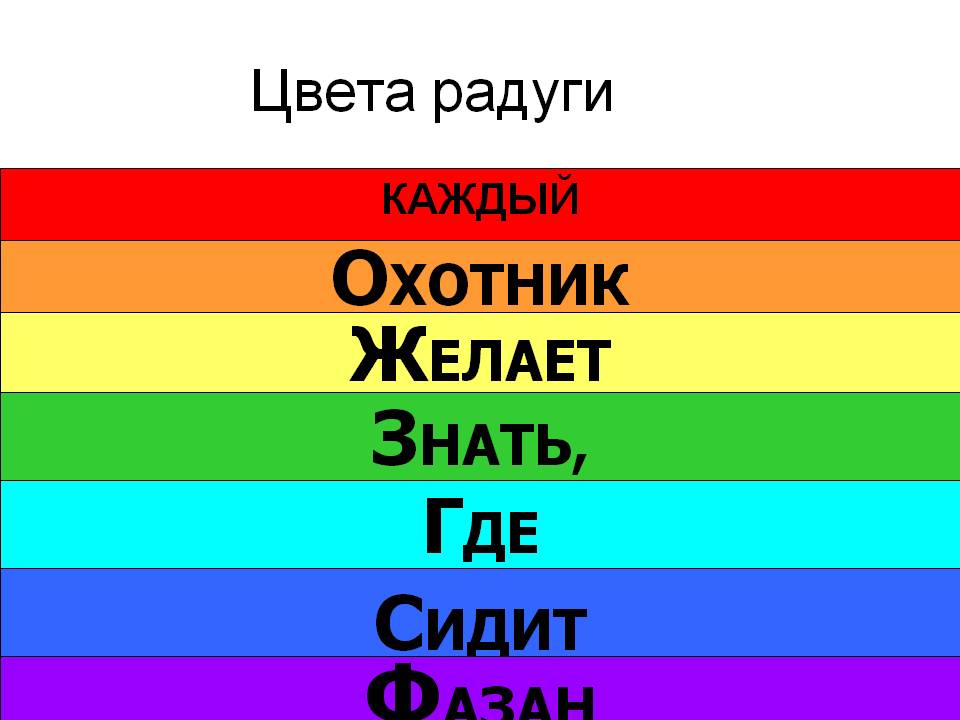 Яркий и сказочный мир цветами радуги
Маленькие художники
Карнавал красок в Индии
Краски любят взрослые и дети
Три основных цвета: жёлтый, синий, красный. Эти цвета нельзя получить путём смешивания красок.
При смешивании красок получаются новые цвета
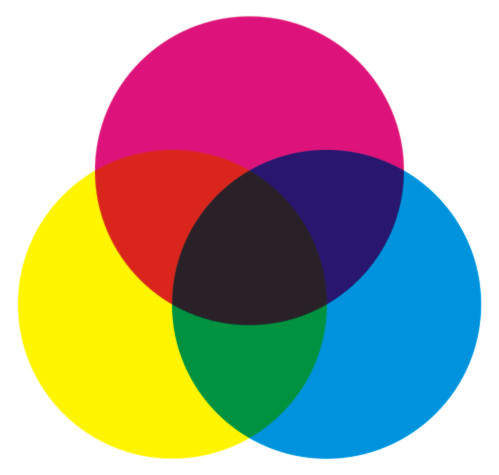 Жёлтый+Красный=ОранжевыйКрасный+Синий=ФиолетовыйСиний+Жёлтый=Зелёный
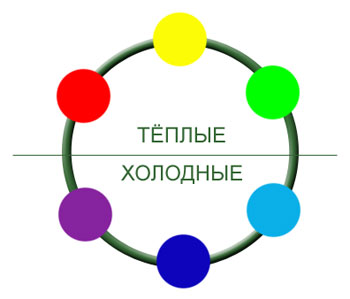 Окружающий нас мир в тёплых красках
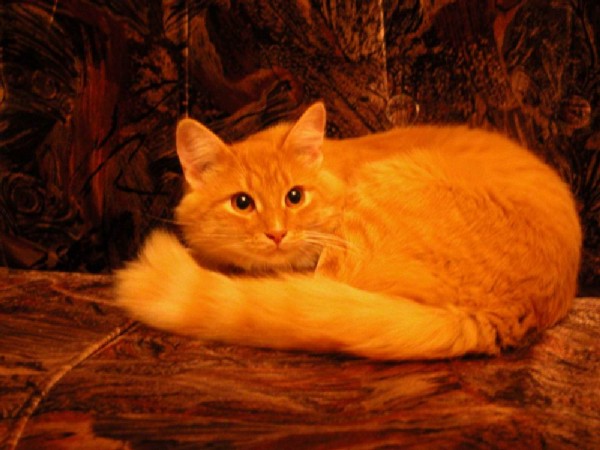 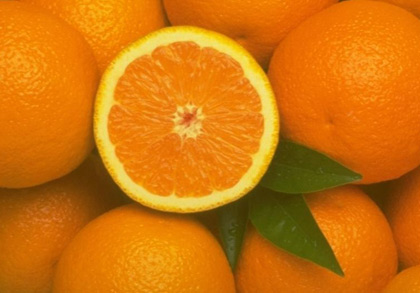 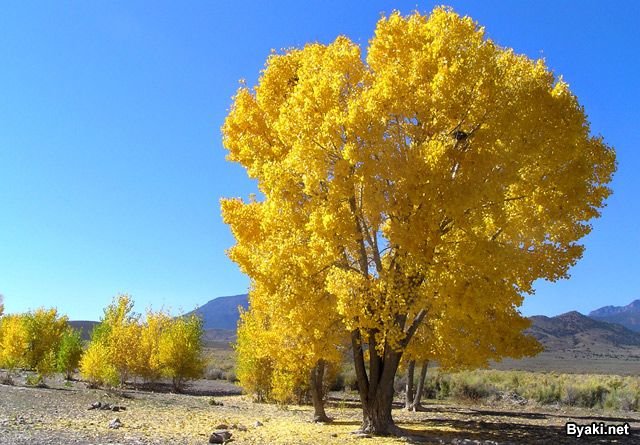 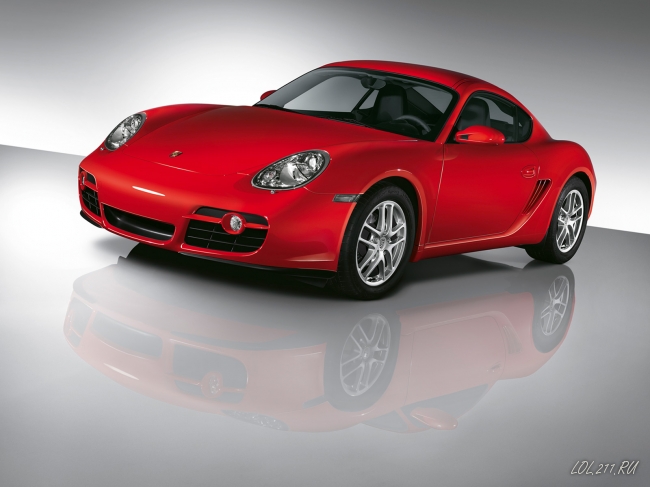 Окружающий нас мир холодными цветами радуги
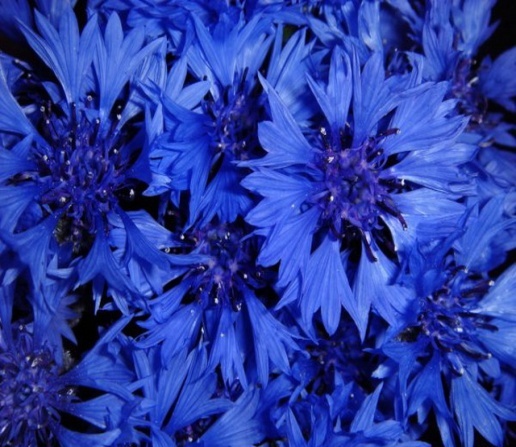 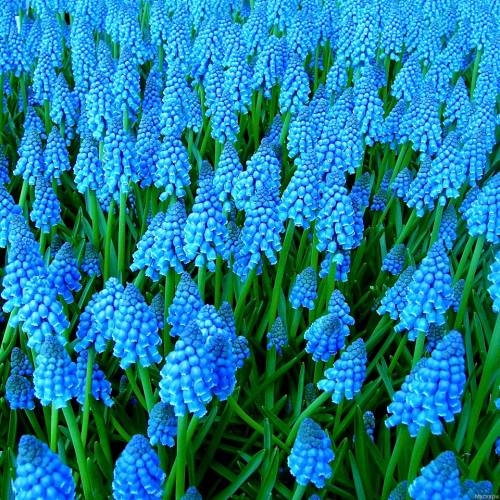 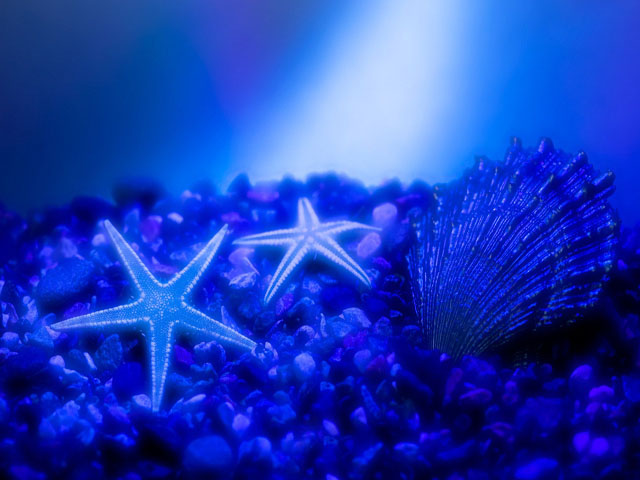 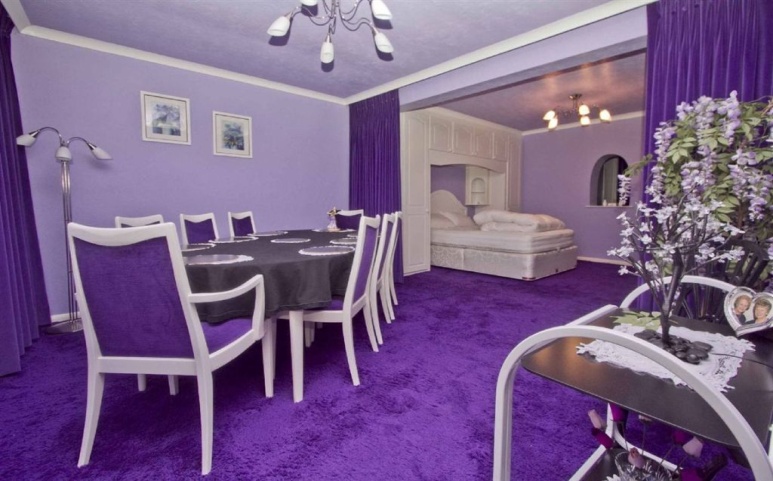